V…
Le dictionnaire et l’ordre alphabétique
1
Dans le dictionnaire, les mots sont rangés par ordre alphabétique et expliqués par une définition.
* Pour chercher un mot dans le dictionnaire, je regarde la première lettre du mot,
puis la seconde, puis la troisième....
Exemple : Si l’on cherche le mot « brouette », on cherche la lettre b, puis br, puis bro, etc...
* On peut également se servir des mots repères qui se trouvent en haut de chaque double page. Ils indiquent le premier mot et le dernier mot de la double page.
Pour classer des mots dans l’ordre alphabétique, on regarde d’abord la première lettre du mot :
Exemple: tortue, zèbre, éléphant          on regarde la première lettre .
       → é est avant t, t est avant z
       → éléphant - tortue - zèbre

Quand les premières sont les mêmes, il faut regarder la seconde lettre.
Exemple: mouche, maman , mine         on regarde la deuxième lettre .
       →a est avant i, i est avant o
       →maman - mine – mouche

Quand les deux premières lettres sont les mêmes, il faut regarder la troisième lettre et ainsi de suite.
2
As-tu bien compris ?
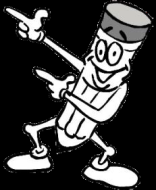 Trouve la page de ces mots :
mandarine :

tisane :

bateau :
Relie chaque mot à sa définition. 
Aide-toi du dictionnaire

Chêne                grand arbre énorme qui
	              pousse en Afrique 
Pin                     arbre qui a des aiguilles
Baobab              grand arbre dont le
	             fruit est le gland
Classe les mots dans l’ordre
alphabétique :

lune - soleil - mars
……………………………………………………
mine - manche – menu
……………………………………………………
chambre - chou – chaud
…………………………………………………...